Презентация на тему: «Антенатальная охрана плода как важные факторы акушерского персонала
Выполнила:
Чернецкая Кристина Сергеевна
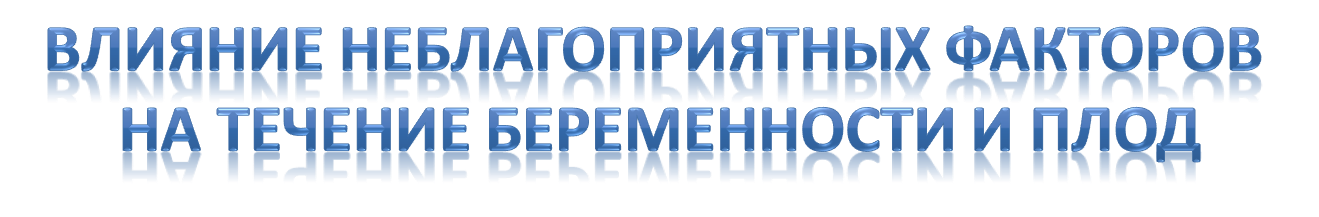 Критические периоды беременности
1-ый критический период от 0 до 10 дней – нет связи с материнским организмом, эмбрион или погибает или развивается ( принцип «все или ничего»). Питание зародыша аутотропное, за счет веществ, содержащихся в яйцеклетке, а затем за счет жидкого  секрета  трофобласта в полости бластоцисты.
2-ой критический период  от 10 дней до 12 недель происходит формирование органов и систем, характерно возникновение множественных пороков развития. Значение имеет не столько срок гестации, сколько длительность воздействия неблагоприятного фактора.
3-ий критический период (внутри 2-го)  3-4 недели – начало формирования плаценты и хориона. Нарушение ее развития приводит к плацентарной недостаточности и как следствие – к гибели эмбриона или развитию гипотрофии плода.
4-ый критический период  12-16 недель, формируются наружные половые органы. Введение эстрогенов может привести к дисплазии эпителия матки и влагалища во взрослом состоянии.
5-ый критический период 18-22 недели, завершение формирования нервной системы.
Группы факторов, неблагоприятно 
влияющих на плод и беременность
К группам факторов неблагоприятно влияющих на плод и течение беременности относят:
вредные привычки (употребление алкоголя, наркотиков, лекарственных препаратов, курение);
производственные факторы (пестициды, анилиновые красители, радиоактивные вещества, перепады давления, высокая и низкая температура, вибрация и некоторые другие);
экологические факторы: загрязнение воздуха и воды, задымленность, повышенный природный радиоактивный фон;
медицинские факторы: инфекционные и соматические заболевания матери; акушерские осложнения беременности;
генетические факторы
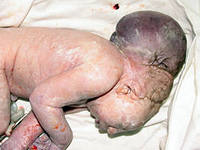 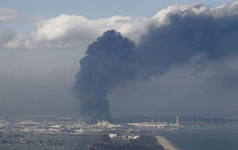 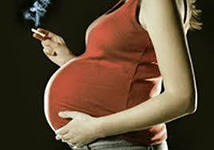 Влияние алкоголя на плод
В настоящее время одним из ведущих тератогенных факторов считается алкоголь. Алкогольный синдром плода - одно из главных последствий употребления алкоголя во время беременности - встречается с частотой примерно 2,2 на 1000 живых новорожденных. 
Алкоголь вызывает широкий спектр аномалий, от выкидыша до тяжелых поведенческих расстройств при отсутствии анатомических дефектов.
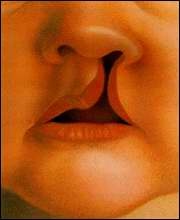 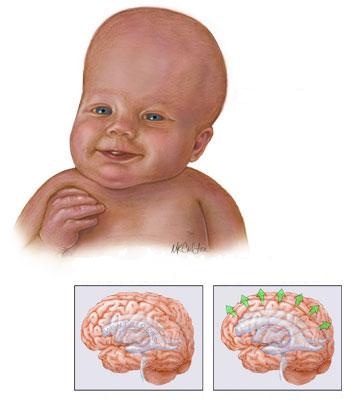 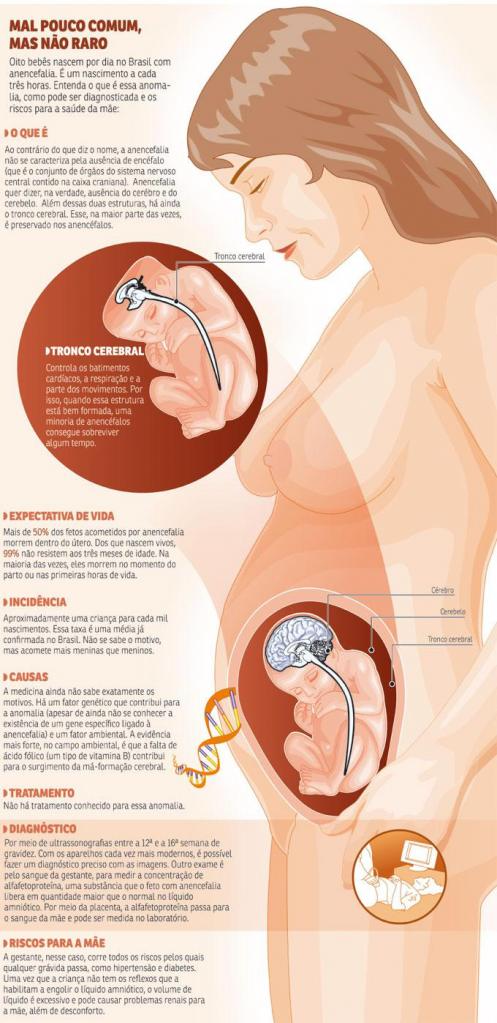 Влияние алкоголя на плод
Употребление алкоголя женщиной во время беременности значительно повышает риск невынашивания, рождения маловесных детей, а в наиболее тяжелых случаях - развитию фетального алкогольного синдрома. Так называют болезнь плода, обусловленную внутриутробным алкогольным повреждением.
Этот синдром характеризуется специфическими аномалиями лица, отставанием в физическом и умственном развитии, поведенческими отклонениями, поражением сердца и других органов. 
Алкогольный синдром плода занимает ведущее место среди известных причин умственной отсталости, включая такие, как синдром Дауна или церебральный паралич. В целом степень умственной отсталости пропорциональна тяжести дисморфогенеза. Микроцефалия - обычный признак синдрома - является, по-видимому, следствием общего угнетения развития головного мозга.
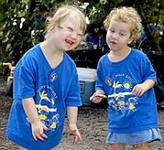 Влияние алкоголя на течение беременности
Употребление алкоголя (особенно в больших количествах) во время беременности примерно в два раза увеличивает частоту выкидышей. Наиболее надежным индикатором внутриутробного воздействия алкоголя служит малая масса тела новорожденного (в среднем около 2000 г, тогда как в общей популяции - примерно 3300 г).
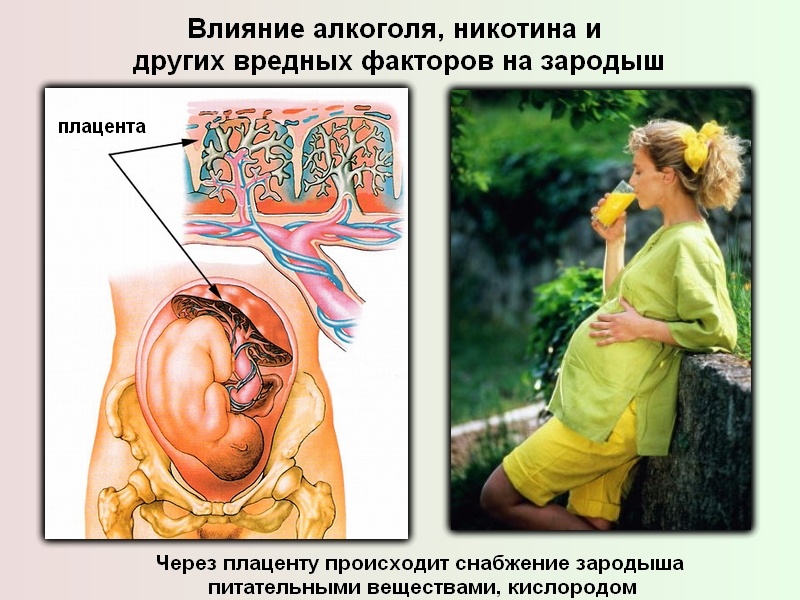 Алкоголю в организме беременной женщины - не место.
В тех случаях, когда спиртные напитки занимают в жизни женщины прочную позицию, входя в сферу устойчивых интересов, необходимо заблаговременно обратиться к специалисту-наркологу (если у беременной не получается решить проблему самостоятельно).
Сейчас подобная помощь оказывается и анонимно, что существенно снижает психологический дискомфорт у женщин, решивших расстаться с этой привычкой.
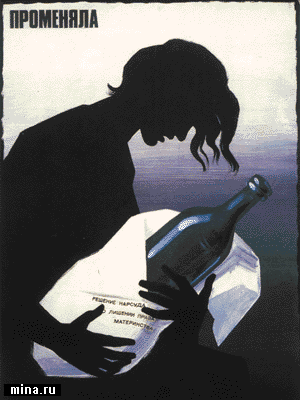 Вредные вещества,  содержащиеся в сигарете
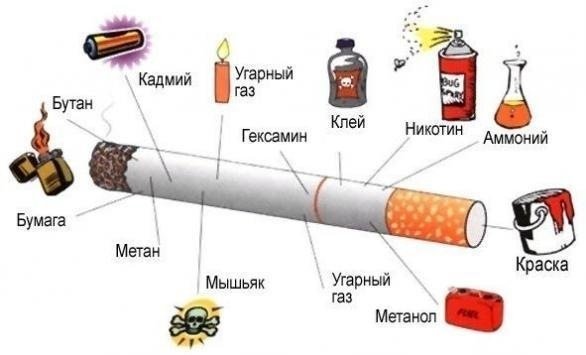 Никотин
Никотин — один из основных токсичных компонентов табачного дыма — оказывает выраженное вазоконстрикторное действие и отрицательно влияет на кровообращение в матке и плаценте. У интенсивно курящих женщин (20 сигарет в день) беременность часто оканчивается самопроизвольным абортом, повышается риск отслойки плаценты. 
Никотин легко проходит через плацентарный барьер (по существу плод «курит»), снижая клеточный метаболизм; в крови плода обнаруживаются высокие концентрации карбоксигемоглобина. Накапливаясь практически во всех органах и тканях, никотин выводится из организма плода гораздо медленнее, чем из организма матери.
Курение во время беременности недопустимо; следует предупредить пациентку и об опасности «пассивного» курения.
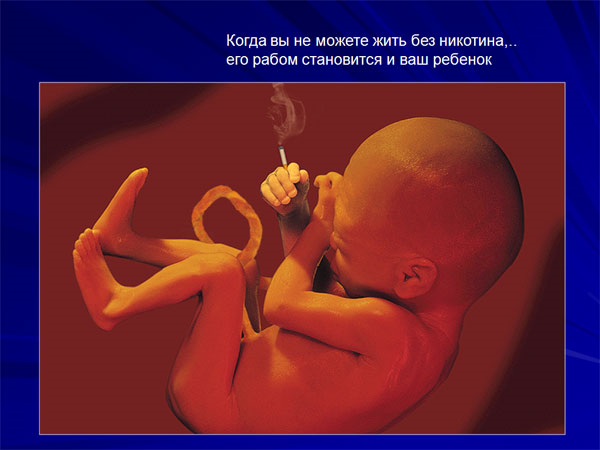 Влияние курения на плод
Чем больше курит беременная, тем выше риск для плода. 
У курящих женщин по сравнению с контрольной группой чаще рождаются дети с анэнцефалией, врожденными пороками сердца и расщелиной нёба. 
Внутриутробная задержка развития. Она развивается на ранних сроках беременности и отражается на всех органах плода. Вес новорожденных в среднем на 200 г меньше нормы.
Синдром внезапной детской смерти (у новорожденного).
В ряде исследований установлена прямая зависимость между курением матери и синдромом внезапной смерти новорожденного; имеются данные о небольшой, но поддающейся количественной оценке задержке физического и умственного развития, а также формирования поведенческих навыков у детей курящих матерей. Полагают, что к этим эффектам причастны оксид углерода, вызывающий хроническую тканевую гипоксию, и никотин, который стимулирует освобождение катехоламинов, сужающих сосуды матки и плаценты.
Сообщалось, что у беременных, выкуривавших в день меньше пачки сигарет, перинатальная смертность повышалась на 20%, а у выкуривавших больше пачки — на 35%.
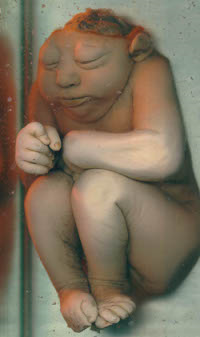 Влияние курения на течение беременности
Курение во время беременности повышает частоту таких осложнений, как:
преждевременная отслойка плаценты, 
предлежание плаценты,
самопроизвольный аборт,
амнионит (воспаление плодной оболочки), 
ранний разрыв плодных оболочек (преждевременное излитие околоплодных вод).
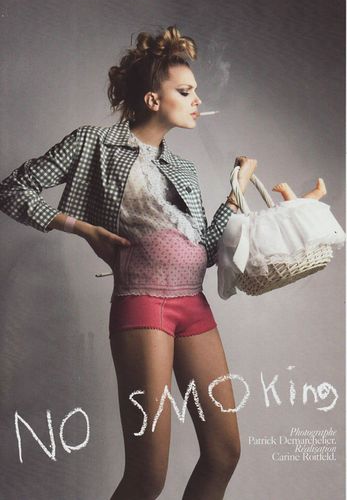 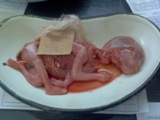 Влияние наркотиков на беременность и плод
Злоупотребление наркотиками во время беременности наблюдается все чаще. 
Как только установлено употребление наркотиков путем внутривенных инъекций, следует оценить его возможные последствия для матери и плода. В частности, у таких женщин повышен риск анемии, бактериемии, эндокардита, целлюлита, острого и хронического гепатита, флебита, пневмонии, столбняка, венерических заболеваний и СПИДа.
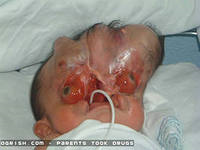 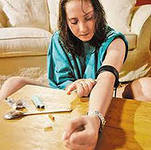 Неспецифическое влияние наркотиков на беременных и плод
Примерно у 75% детей, зараженных СПИДом, матери использовали внутривенное введение наркотиков или занимались проституцией. У таких детей повышена также вероятность гепатита, внутриутробной задержки развития, венерических заболеваний, недоношенности и сепсиса.
Возможно развитие абстинентного синдрома у плода в результате изменения дозы наркотика или его отмены, что может стать причиной внутриутробной гибели плода. Абстинентный синдром может развиться и у ново­рожденного, что требует тщательного наблюдения в неонатальном периоде. Симптомы абстиненции (тремор, одышка, отказ от пищи, повышенная возбудимость, раздраженный крик) обычно проходят в течение нескольких дней, но нарушения ЦНС могут сохраняться долго.
Влияние лекарственных препаратов на плод
Многие лекарственные вещества, назначаемые во время беременности, проходят через плацентарный барьер и поступают к плоду.
Известно несколько вариантов перехода химических веществ через плаценту: ультрафильтрация, простая и облегчённая диффузия, активный транспорт и другие. Процессы ультрафильтрации, зависимые от величины молекулярной массы химического вещества, имеют место в тех случаях, когда молекулярная масса вещества не превышает 100 Д. 
Большинство лекарственных веществ, применяемых в акушерстве, имеет большую массу, и для них подобный механизм неактуален. Но некоторые лекарства имеют молекулярную массу 250–500 Д и проникают через плаценту довольно легко. Процесс диффузии означает переход вещества из области большей концентрации в область меньшей. 
Помимо трансплацентарного обмена лекарств, возможен и параплацентарный их переход.
Влияние лекарственных препаратов на плод
Плацента, в том числе ранняя (до 12 недель), — метаболически активный орган, обладающий ферментными системами. Она содержит энзимы, способные играть определённую роль в интенсивности переноса некоторых групп лекарств через плаценту и катализировать биотрансформацию лекарств. Поэтому плацента служит своего рода местом конечной биохимической защиты от экзогенных веществ перед тем, как они попадут в кровоток плода.
По действию на плод лекарственные препараты подразделяют на три основные группы:
не проникающие через плаценту и, следовательно, не оказывающие прямое влияние на плод;
осуществляющие трансплацентарный переход и влияющие на плод;
проходящие через плаценту и накапливающиеся в организме плода.
Влияние лекарственных препаратов на плод
Органы плода, особенно желудочнокишечный тракт, непосредственно связаны с амниотической полостью и наполняющей её жидкостью, поэтому присутствующие в ней лекарственные средства легко поглощаются плодом.
Кишечник и почки участвуют в экскреции. Указанные способы транспорта веществ включают не только кровь матери и плода, но также околоплодные воды и мочу плода.
Виды токсического действия лекарственных препаратов
Эмбриотоксическое действие особенно проявляется в первые три недели беременности за счёт влияния препарата на зиготу и бластоцисту. Подобным действием обладают некоторые антибиотики, а также гормоны (например эстрогены), цитостатики, барбитураты, сульфаниламидные препараты.
Фетотоксическое действие фармакологических препаратов проявляется в общем сильном токсическом влиянии на плод или возникновении того или иного специфического побочного эффекта. Фетотоксическое действие препаратов может выражаться в виде как структурных, так и функциональных отклонений. 
Тератогенное действие — свойство физического, химического или биологического фактора, в частности лекарственного средства, вызывать нарушения процессов эмбриогенеза, приводящие к возникновению аномалий развития. Длительность «классического тератогенного периода» — 31–71 день от последней менструации (5– 10 недель гестации), что соответствует началу формирования основных органов и тканей (от сердца и ЦНС до нёба и ушных раковин).
Влияние тяжелой физической нагрузки на течение беременности
При тяжелом физическом труде больше крови притекает не к плаценте, а к мышцам. В результате ребенок начинает страдать от недостатка кислорода, что приводит к внутриутробной гипоксии плода, рождению ребенка с малой массой тела.
Неблагоприятно действуют на течение беременности такие виды деятельности как:
работа на станке, конвейере, повторяющиеся монотонные движения,  требующие значительных физических усилий и физического напряжения;
поднятие и перенос тяжестей (более 10 кг);
сильная вибрация; 
длительное нахождение в стоячем положении (более 3-х часов в день)
Неблагоприятное влияние производственных факторов
Особый риск неблагоприятные факторы внешней среды представляют для беременных, способствуя осложненному течению беременности и родов, нарушению физиологических взаимоотношений между материнским организмом и плодом. Результатом могут стать различные формы патологических состояний у плода и новорожденного. 
Выраженность повреждающего воздействия вредных факторов на эмбрион/плод определяется сроком гестации. Особенно неблагоприятно их воздействие в критические периоды внутриутробного развития (преимплантация, ранний эмбриогенез и плацентация). Повреждающий эффект также зависит от дозы и продолжительности воздействия.
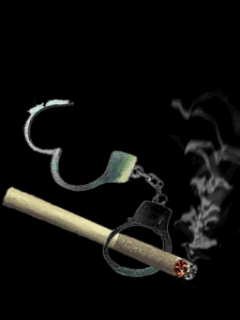 Профилактика неблагоприятного влияния на плод факторов окружающей среды
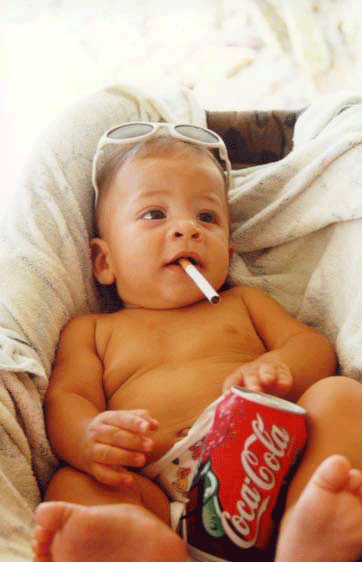 Основополагающими моментами являются:
Информирование беременной о неблагоприятных факторах
Грамотное ведение беременности медицинскими работниками
Государственные законодательства об охране здоровья матери и ребенка
Участие членов семьи в обеспечении физического и духовного комфорта беременной
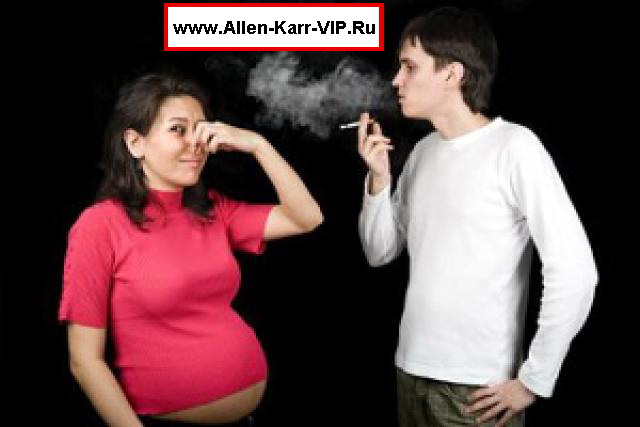